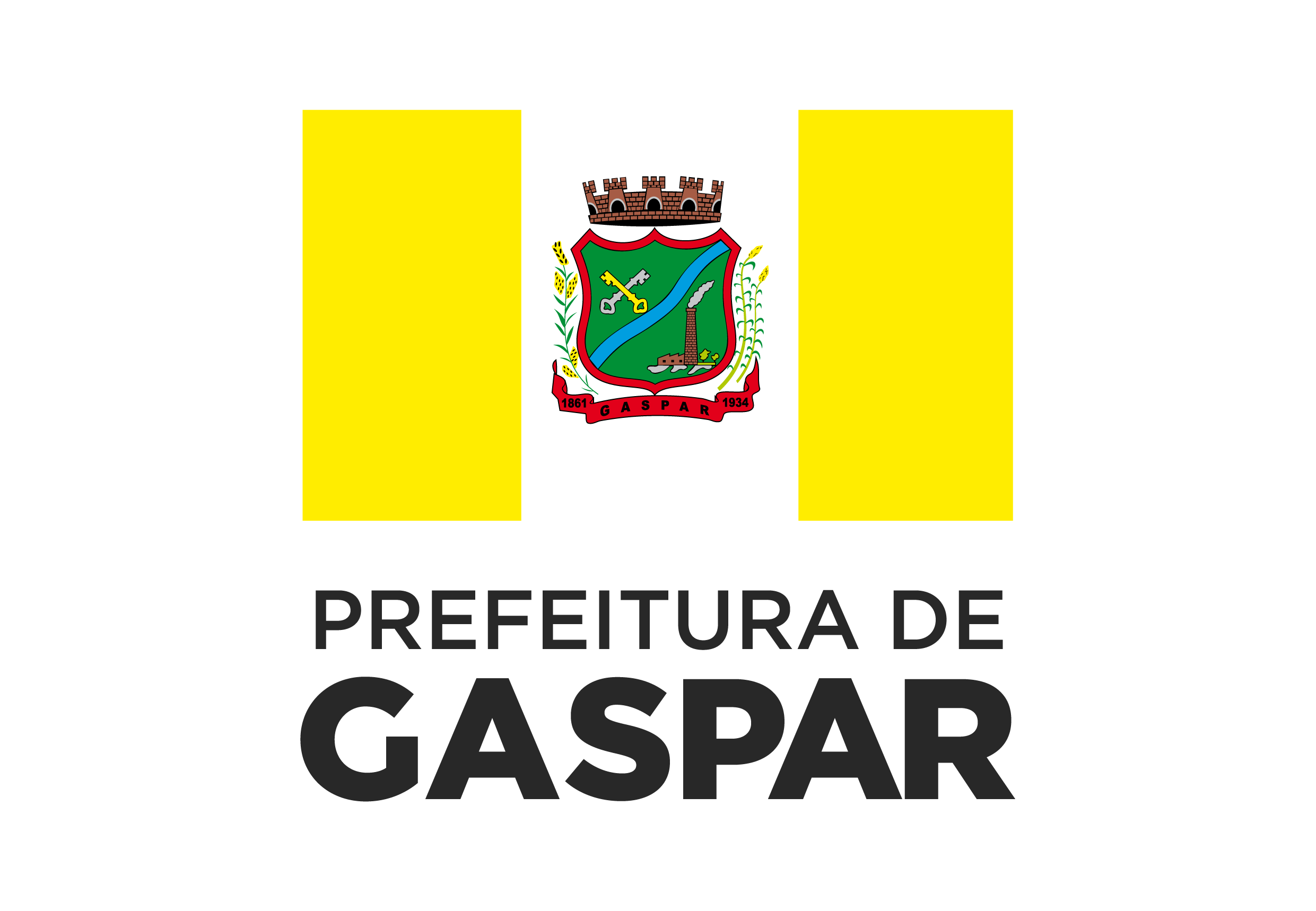 Superintendência de Meio Ambiente e Desenvolvimento Sustentável - SUMADS
SUPRESSÃO DE VEGETAÇÃO NATIVA
“Nome do empreendimento”
AUTORIZAÇÃO DE CORTE - AUC
N° XXXX
Processo N° xxxx

Data emissão: xx/xx/xx
Data vencimento: xx/xx/xx

Responsável técnico: xxxxxx
Registro profissional: xxxxxxxx
N° ART: xxxx
Fiscalização Ambiental:
(47) 3091-2082